CHÀO MỪNG QUÝ THẦY, CÔ GIÁO VÀ CÁC EM HỌC SINH
Tiết 48:Văn bản
TREO BIỂN
LỢN CƯỚI ÁO MỚI
(Hướng dẫn đọc thêm )
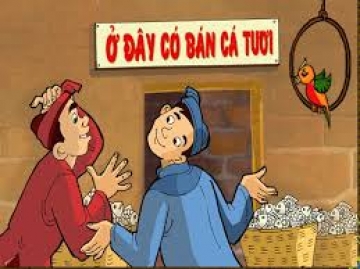 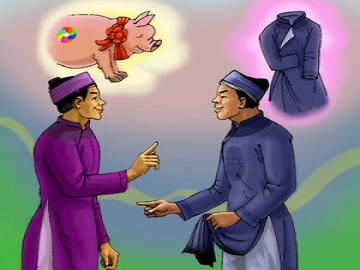 A. VĂN BẢN: TREO BIỂN
I. Đọc - Tìm hiểu chung
1.Đọc, tóm tắt, tìm hiểu chú thích.
2.Tìm hiểu chung
-Thể loại : Truyện cười
+Kể về hiện tượng đáng cười trong cuộc sống.
+Tạo  ra  tiếng  cười  mua  vui  hay  phê  phán những thói hư tật xấu trong XH.
- Bố cục: Chia làm 2 phần.
+ Phần 1: Đầu .... cá tươi: Treo biển
bán hàng
+ Phần 2: Còn lại : Chữa biển và cất biển
II.Tìm hiểu chi tiết văn bản.
1.Treo biển (Tấm biển của nhà hàng).
-Nội dung tấm biển: Ở đây có bán cá tươi.
-Mục đích : Quảng cáo, giới thiệu sản phẩm để bán
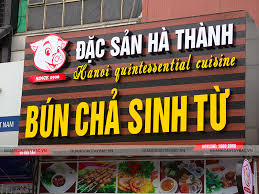 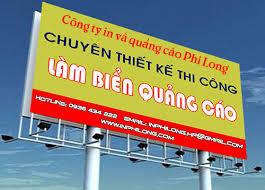 + Ở đây: Chỉ địa điểm (nơi bán hàng )
+ Có bán: Chỉ công việc của nhà hàng
+ Cá: Danh từ chung chỉ thứ hàng được bán
+ Tươi: Chỉ chất lượng sản phẩm
=> Tấm biển đầy đủ nội dung, trọn vẹn ý nghĩa
Ở ĐÂY  CÓ BÁN  CÁ   TƯƠI
2.Chữa biển và cất biển
Thảo luận nhóm
Hoàn thành PHHT sau:
3. Ý nghĩa của truyện
- Phê phán người thiếu chủ kiến khi làm việc, ko suy xét kĩ khi nghe ý kiến của người khác.
-Cần suy nghĩ kĩ trước khi làm bất cứ việc gì và phải có chính kiến riêng của mình.
III.Tổng kết
B. VĂN BẢN: LỢN CƯỚI ÁO MỚI 
I. Đọc - Tìm hiểu chung văn bản
1.Đọc, tóm tắt, tìm hiểu chú thích.
2.Tìm hiểu chung
II.Tìm hiểu chi tiết văn bản.
1.Những của được khoe
2.Cách khoe của
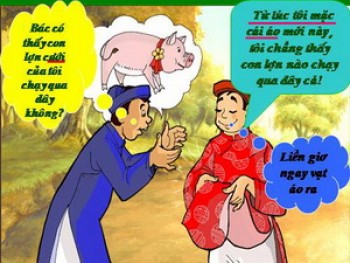 Nghệ thuật
-Sử dụng yếu tố gây cười
-Nghệ thuật đối xứng và phóng đại
Tổng kết
Nội dung
-Ý nghĩa mua vui:Tạo tiếng cười vui vẻ.
-Ý nghĩa phê phán:Truyện châm biếm,phê phán nhẹ nhàng thói khoe của,một thói xấu thường gặp